Teacher
Mechanic
Pilot
Jobs
Astronaut
Nurse
Banker
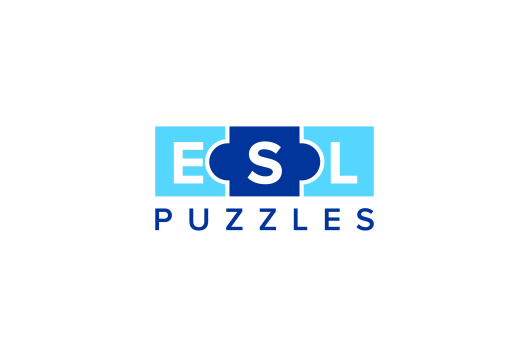 www.eslpuzzles.com
A ______ covers the news.
Answer: reporter
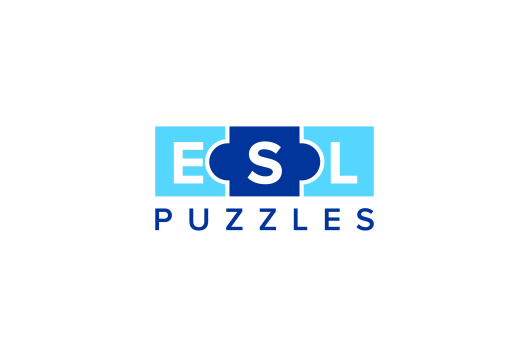 www.eslpuzzles.com
A ______ works in a laboratory.
Answer: scientist
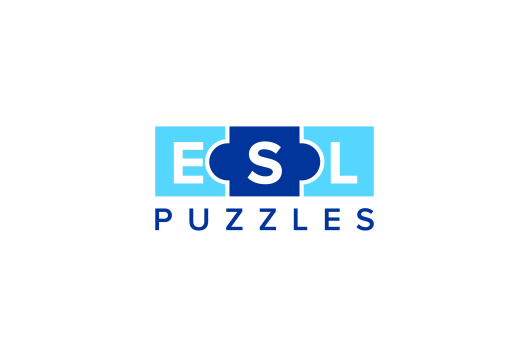 www.eslpuzzles.com
A ______ sings songs.
Answer: singer
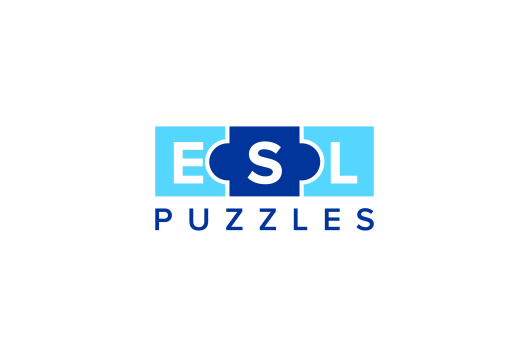 www.eslpuzzles.com
An ______ acts in movies.
Answer: actor
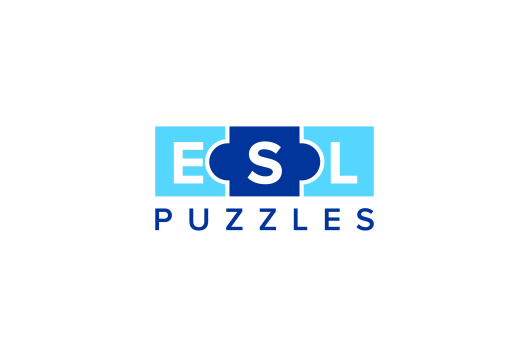 www.eslpuzzles.com
A ______ fights fires.
Answer: firefighter
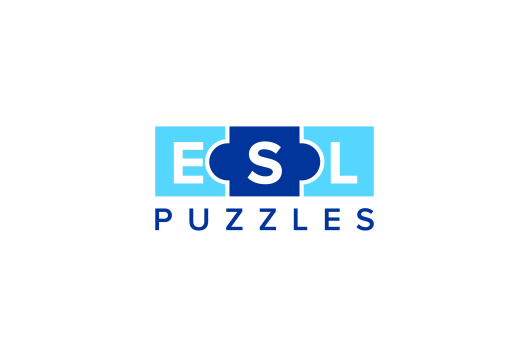 www.eslpuzzles.com
A ______ fixes vehicles.
Answer: mechanic
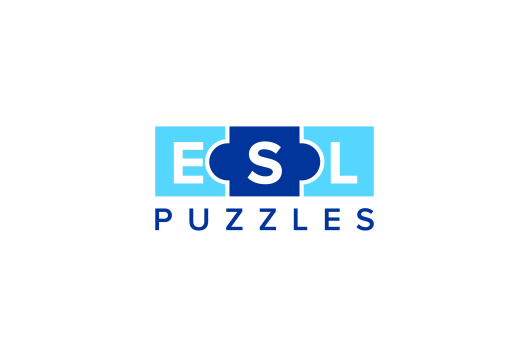 www.eslpuzzles.com
An ______ astronaut goes to space.
Answer: astronaut
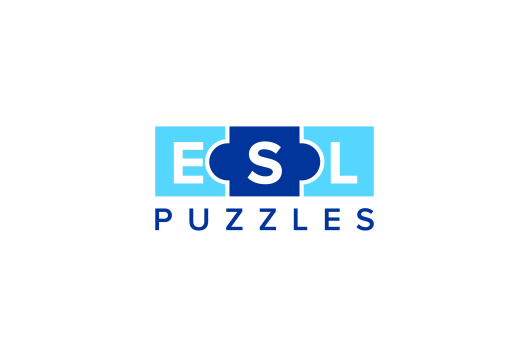 www.eslpuzzles.com
A ______ protects the public.
Answer: police officer
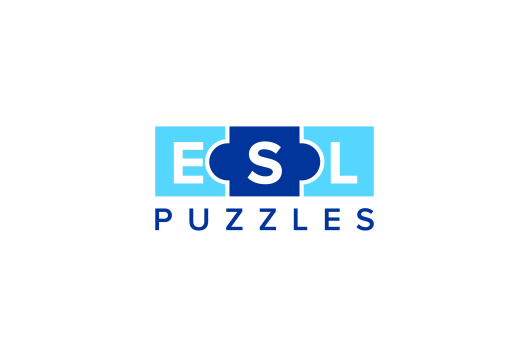 www.eslpuzzles.com
A ______ flies planes.
Answer: pilot
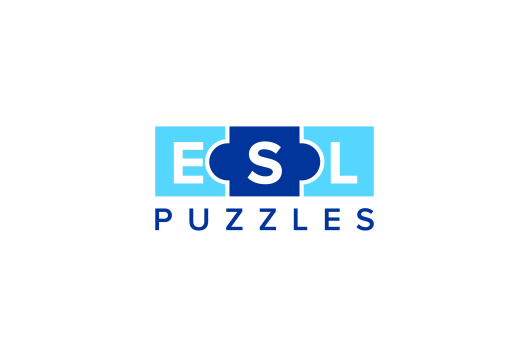 www.eslpuzzles.com
For more ESL resources go to:www.eslpuzzles.com
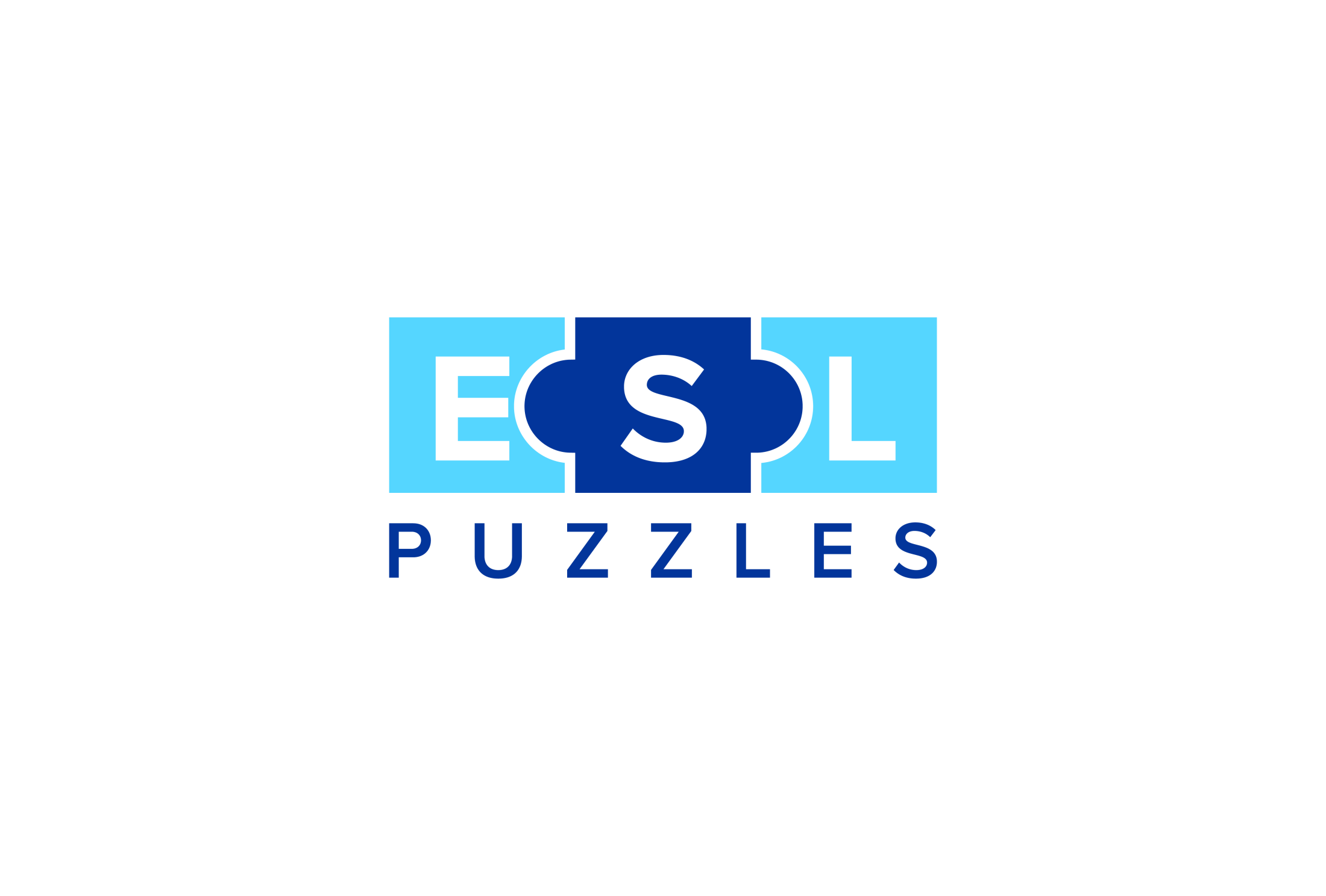 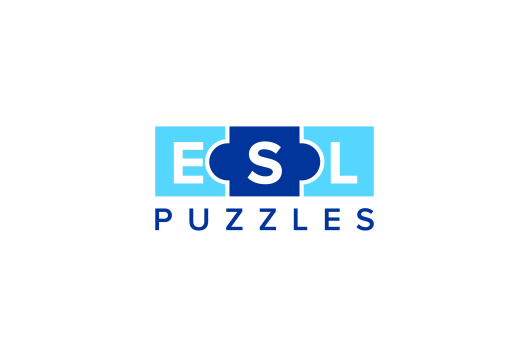 www.eslpuzzles.com